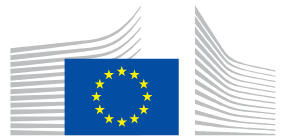 ETHICS OF SECURITY
RESEARCH SEMINARS
Scuola Superiore Sant’Anna | Pisa
17. – 18. October 2017
Małgorzata Zachara 
(Uniwersytet Jagielloński – Kraków, Poland)


17.10.2017, h 17-19 (Aula 3) 
The Changing Nature of Security Challenges

18.10.2017, h. 10-12 (Aula 6) 
Violence in International Relations
The seminars are promoted by the Research Area of Public Ethics and constitute integrative seminars for the course in «Ethics of Security».
Contatti: 
Alberto Pirni
alberto.pirni@santannapisa.it,
ph. +39 050 883324